Maintenance and Accelerator Support
RHIC Run 12
RHIC species change completed:
Major works in RHIC:
Power supply reconfigure (DO polarity at 6 and 8 o’clock).
Ramp setup and commissioning.
PHENIX drift chamber repair.
RF repair.
E-lens feed through.
Stochastic cooling work.
Maintenance Tomorrow
Installation and commissioning at a minimum.
Maintenance items for RHIC to be completed in ~4 hours.
AGS access for RF repair and maintenance 0800-1000hrs
LINAC and Booster to run for NSRL and BLIP (1 hour interruption to BLIP in the morning)..
Complete details discussed here at 1430hrs today.
Schedule in Brief
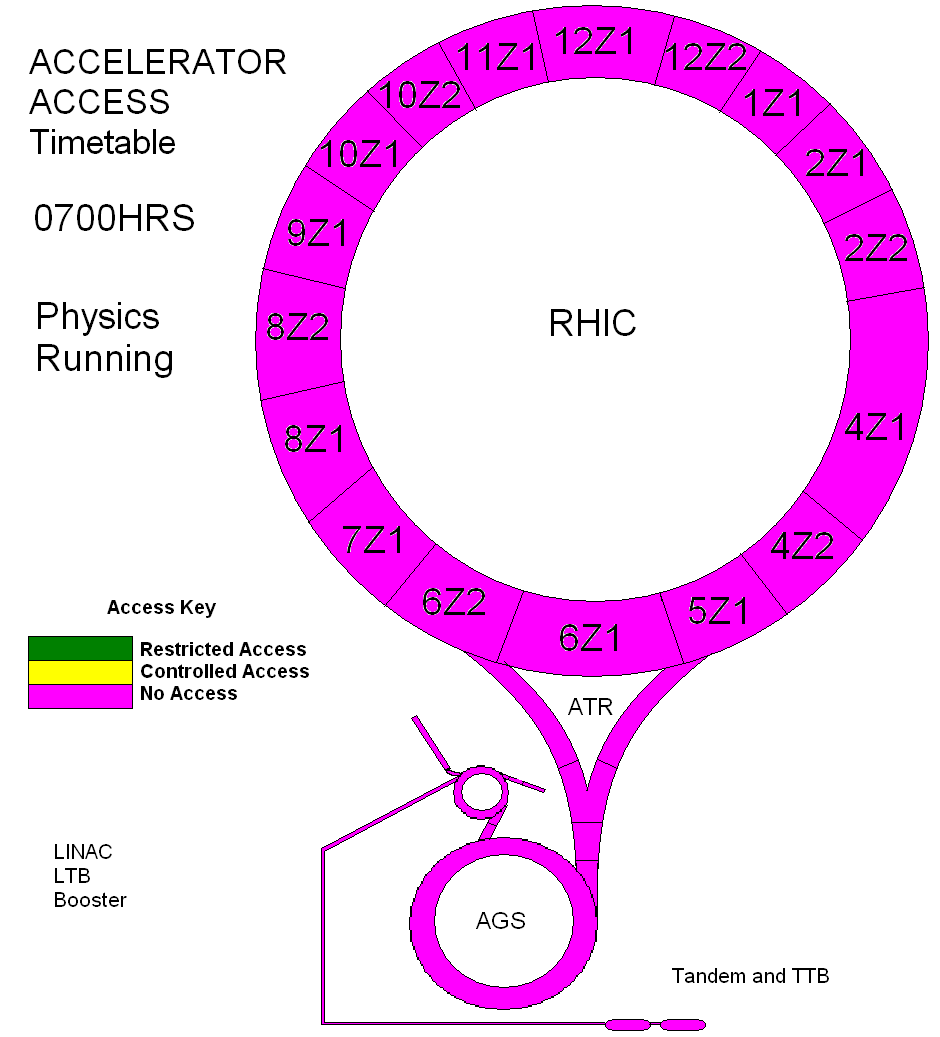 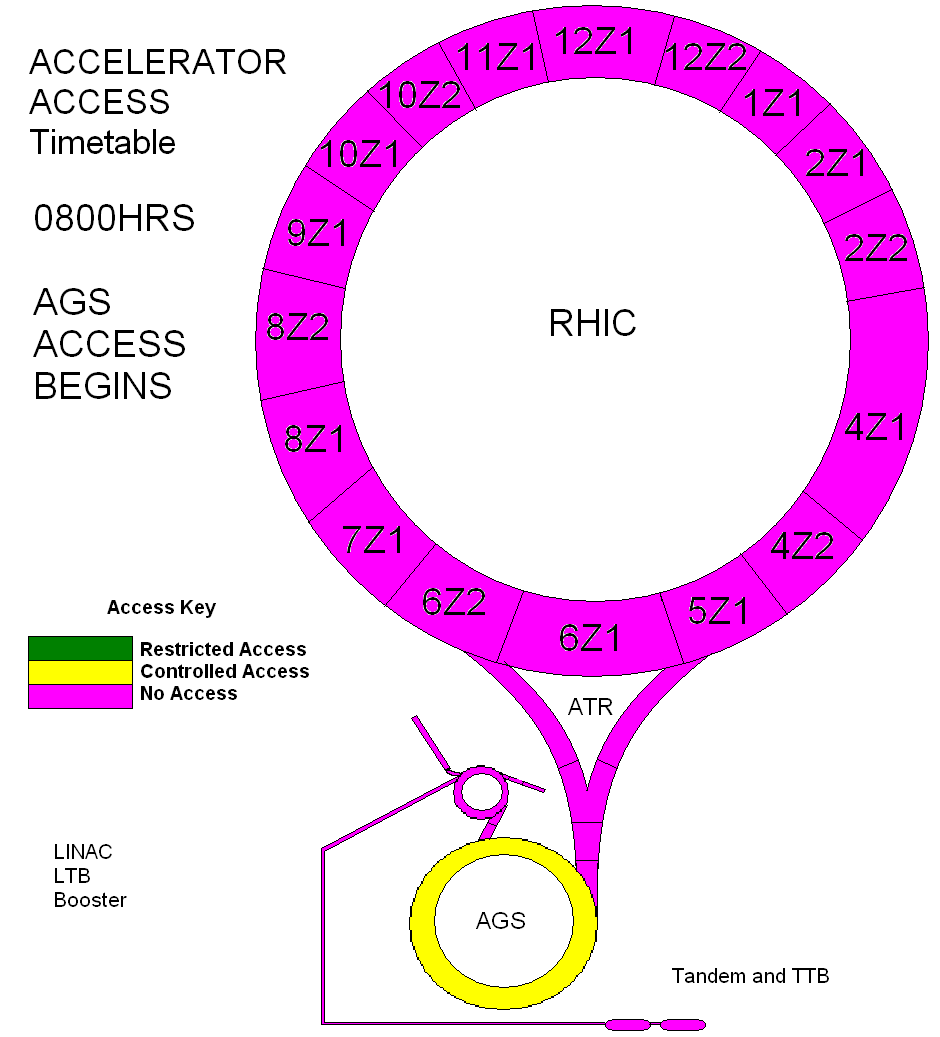 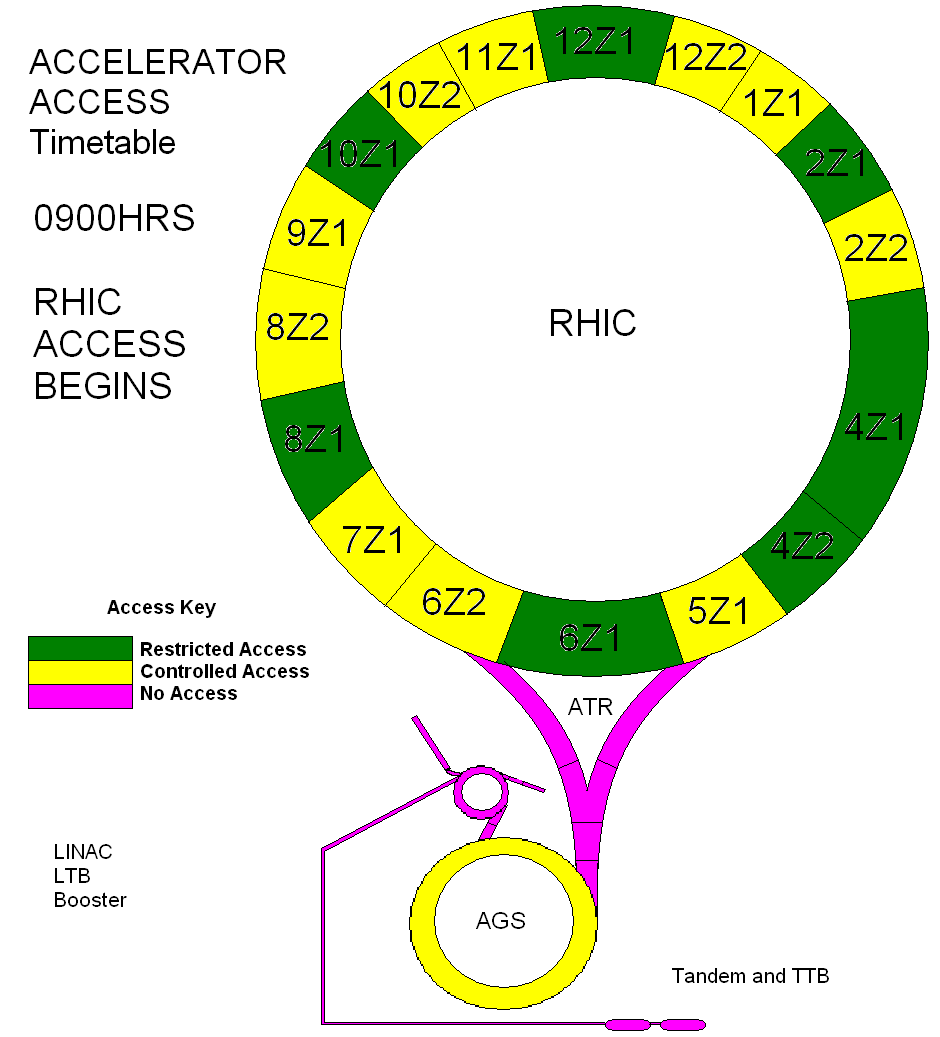 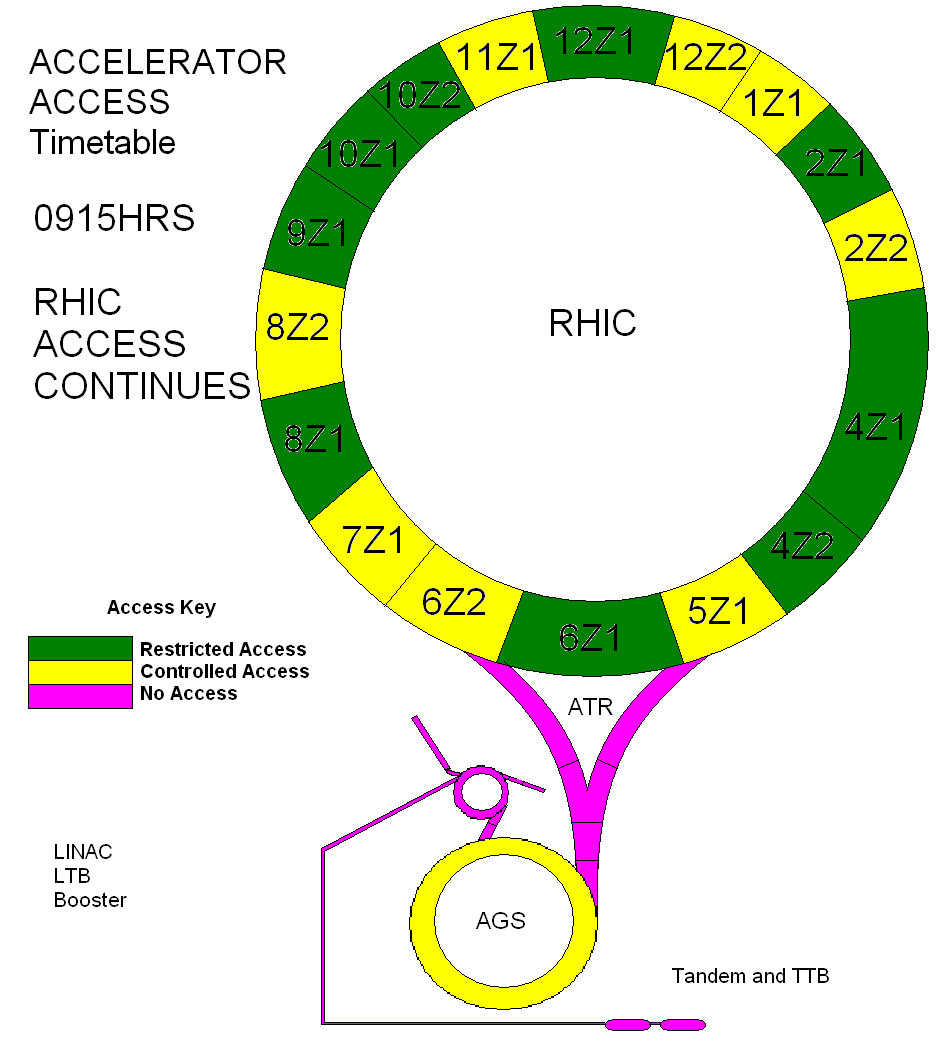 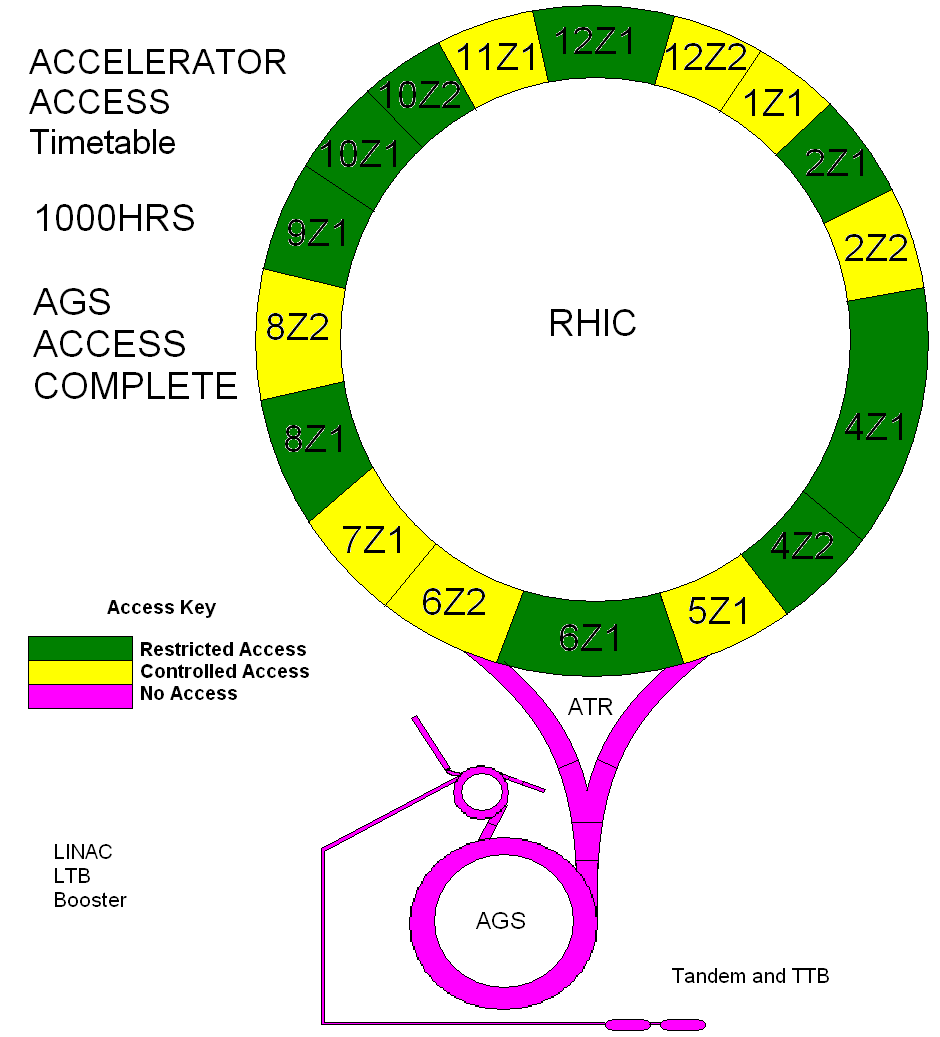 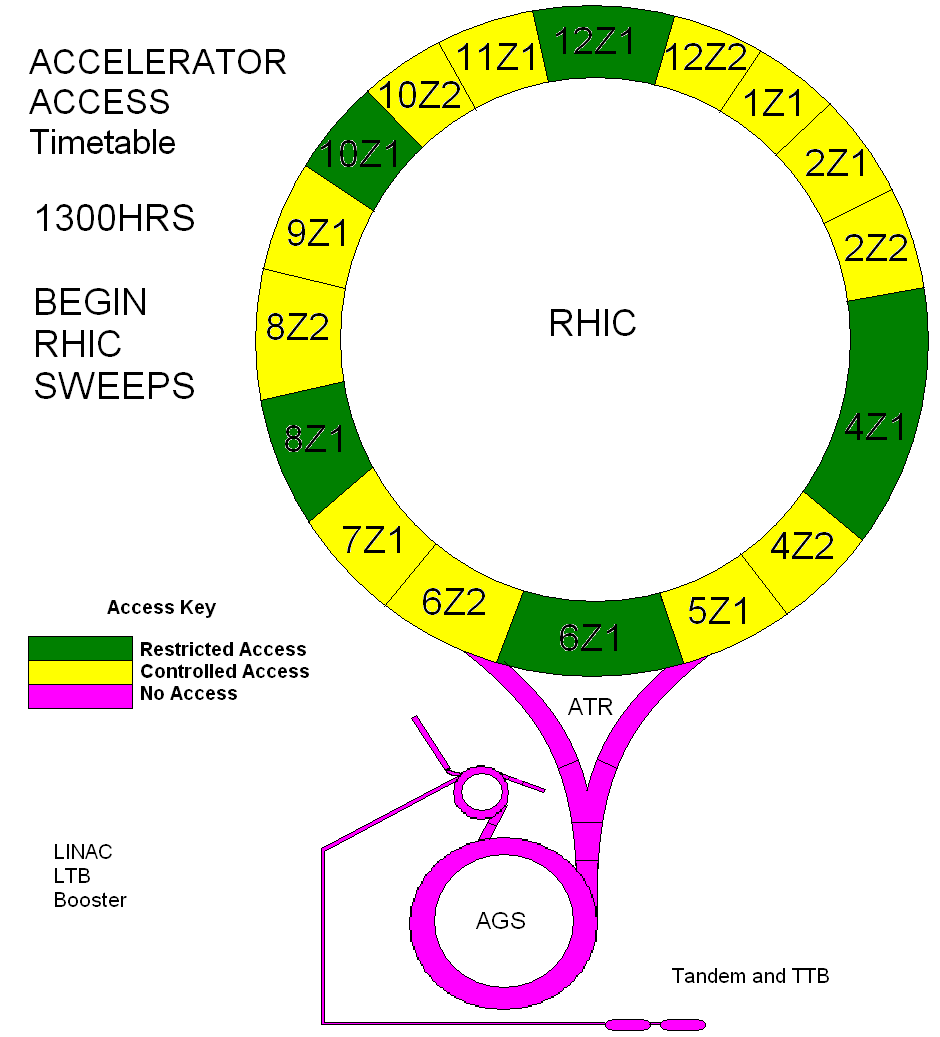 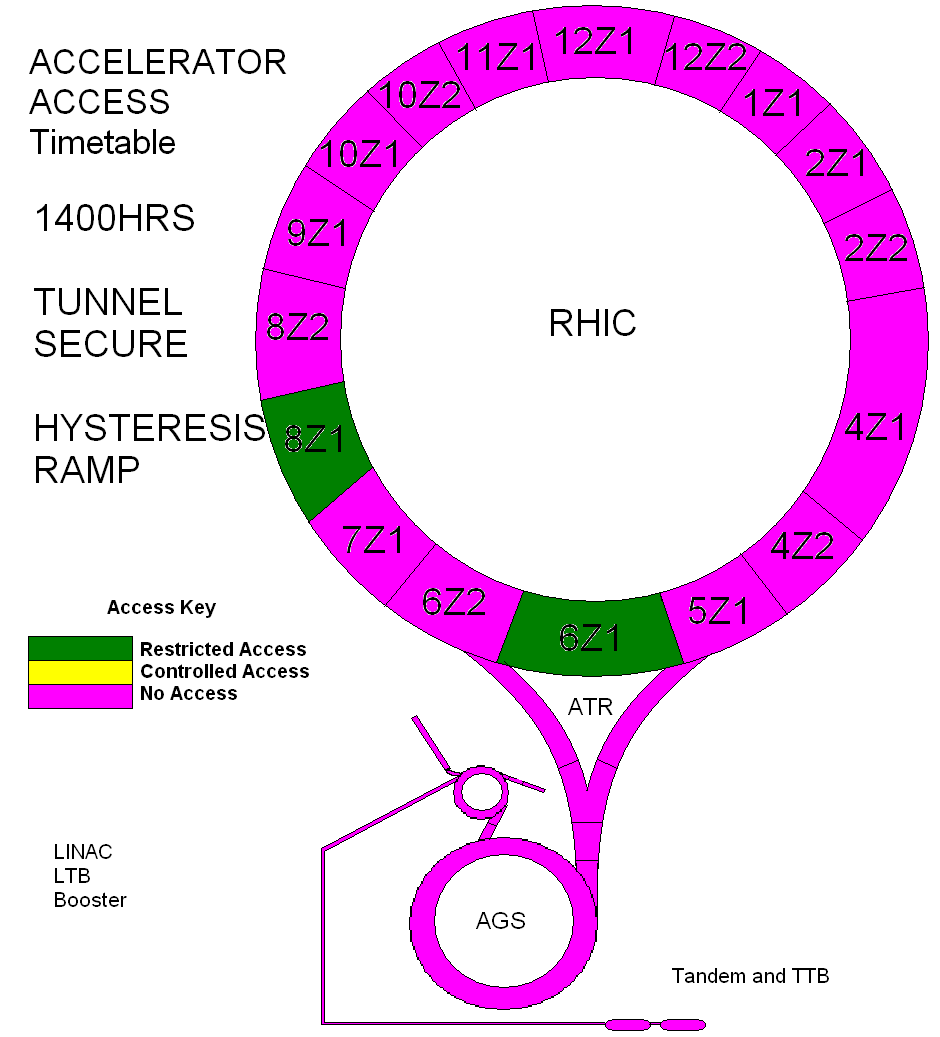 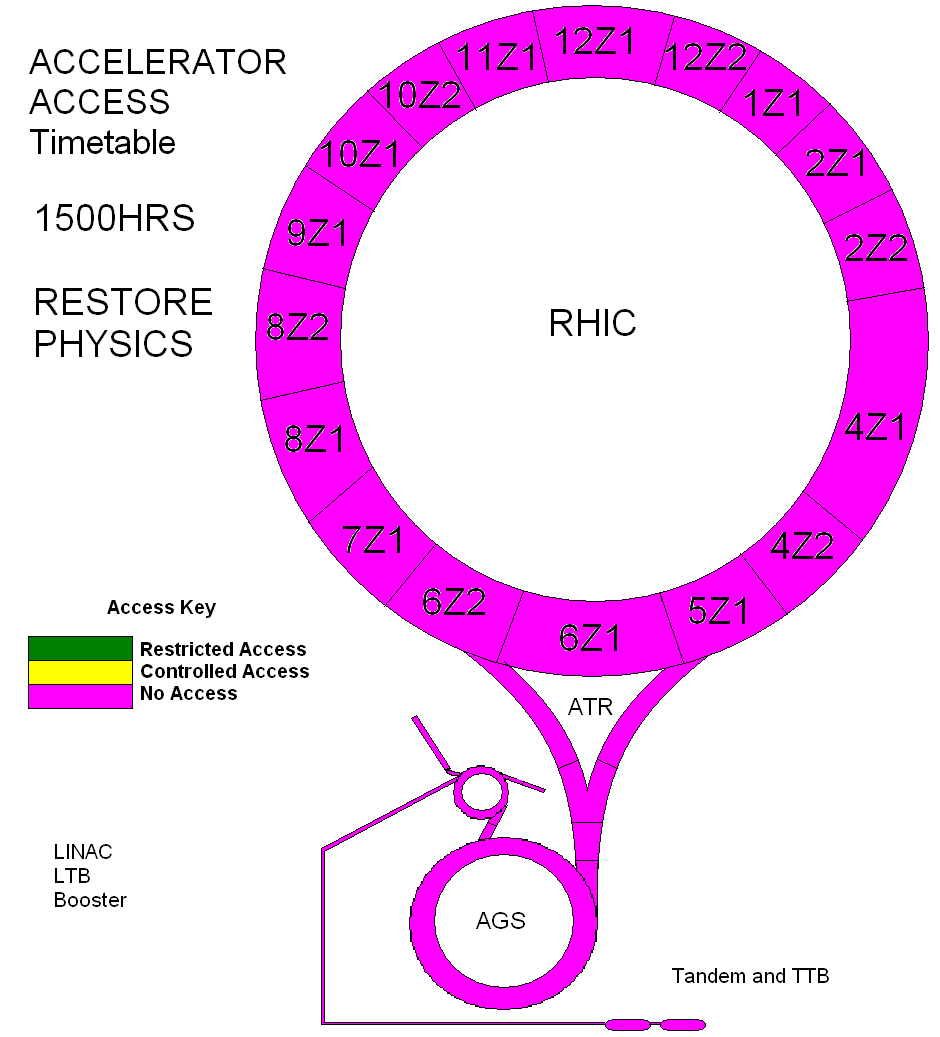